Figure 6 Effect of GM-CSF on TRP53 synthesis in blastocysts. (A–L) Images are shown in red (PI; A, D, G and J), green ...
Hum Reprod, Volume 24, Issue 12, December 2009, Pages 2997–3009, https://doi.org/10.1093/humrep/dep307
The content of this slide may be subject to copyright: please see the slide notes for details.
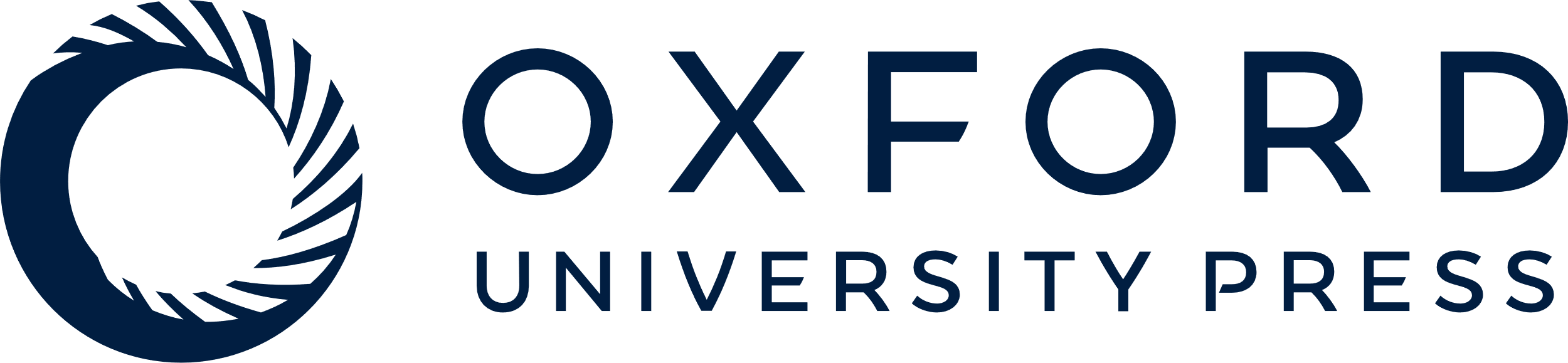 [Speaker Notes: Figure 6 Effect of GM-CSF on TRP53 synthesis in blastocysts. (A–L) Images are shown in red (PI; A, D, G and J), green (anti-TRP53; B, E, H and K) and merged (C, F, I and L) channels. Images are representation of >20 blastocysts cultured in simple medium (A–C), control medium (D–F) or medium with rmGM-CSF (G–I). No staining was observed in the negative control (irrelevant primary antibody) (J–L). (M) Mean fluorescence intensity of TRP53 protein in ICM and TE cells of blastocysts cultured in simple medium (n = 11), control medium (n = 24) or medium with rmGM-CSF (n = 24). Data are mean + SEM, and the effect of treatment was evaluated by independent sample t-test. There was no significant difference between the control and GM-CSF groups.


Unless provided in the caption above, the following copyright applies to the content of this slide: © The Author 2009. Published by Oxford University Press on behalf of the European Society of Human Reproduction and Embryology. All rights reserved. For Permissions, please email: journals.permissions@oxfordjournals.org]